Mnemotechniki
Techniki ułatwiające uczenie się
Trening umysłowy
Trenowanie mózgu wzmacnia go, a także poprawia zdolności poznawcze.
01
04
Proste zadania matematyczne
Odręczne pisanie
Sudoku
Zabawy z palcami u stóp
Wizualizacja i zapamiętywanie
Czytanie
Czytanie to podstawowa czynność, która
zwiększa zdolności umysłu i procesy
myślowe.  Ten rodzaj treningu relaksuje
mózg.
Proste ruchy palcami od stóp mogą
zwiększyć zdolności mózgu. Pomaga to w zachowywaniu uwagi i byciu czujnym.
Czynność ta stymuluje obszary mózgu, które odpowiadają miedzy innymi za
procesy uczenia się.
To wyzwanie dla umysłu. Tego rodzaju ćwiczenia mogą rozwinąć zdolności
rozwiązywania problemów.
Mogą one poprawić Twoją pamięć a także zwiększyć zdolność do
przyswajania danych.
Wszystkie te ćwiczenia stymulują umysł. Są również świetnym narzędziem do
walki ze stresem.
02
05
03
06
Trenuj swój mózg!
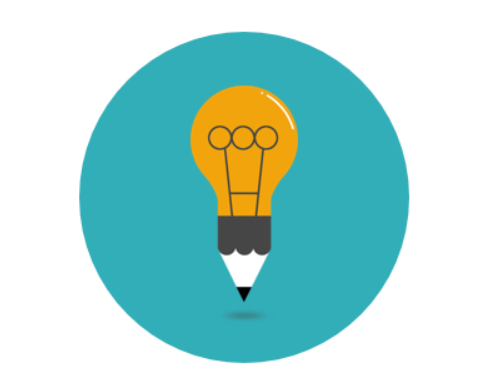 Twój mózg jest jak śpiący gigant! 
Tony Buzan
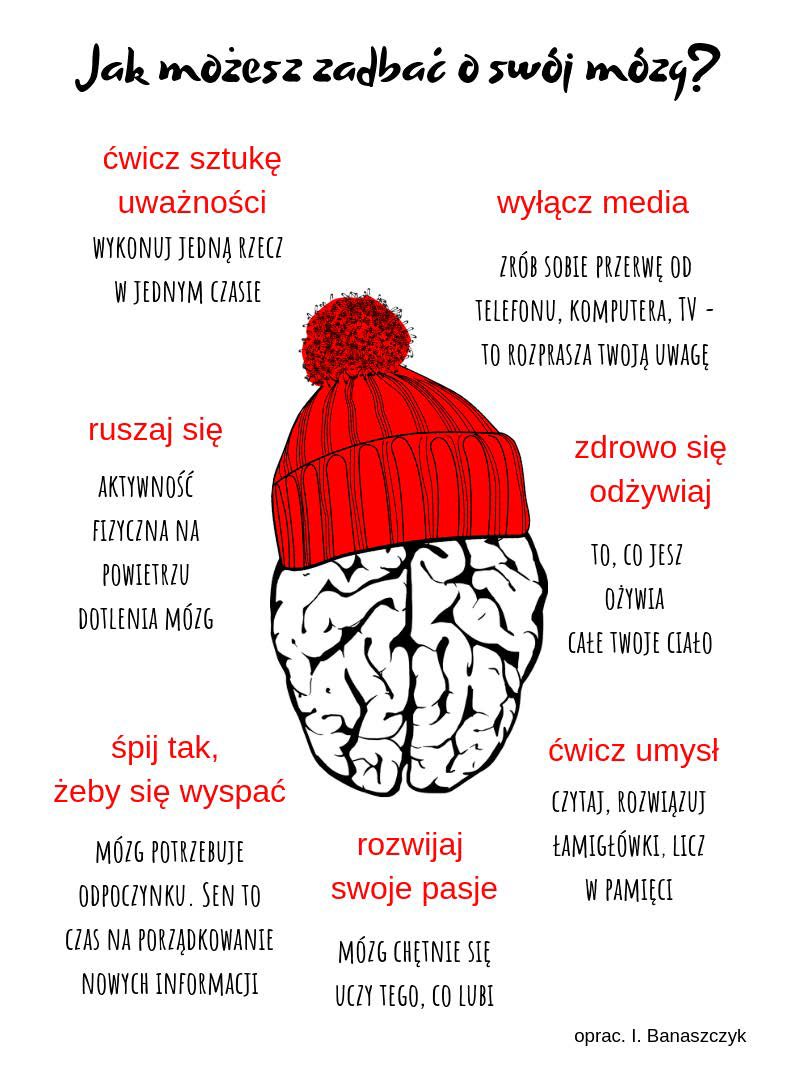 Eksperyment
Odczytaj po kolei, od lewej do prawej, poniższe wyrazy.
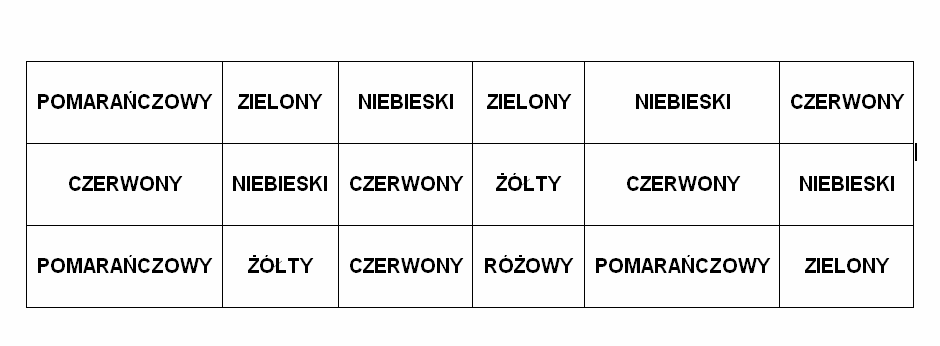 Lewa półkula
Eksperyment cd.
Nazwij po kolei, od lewej do prawej, poszczególne kolory
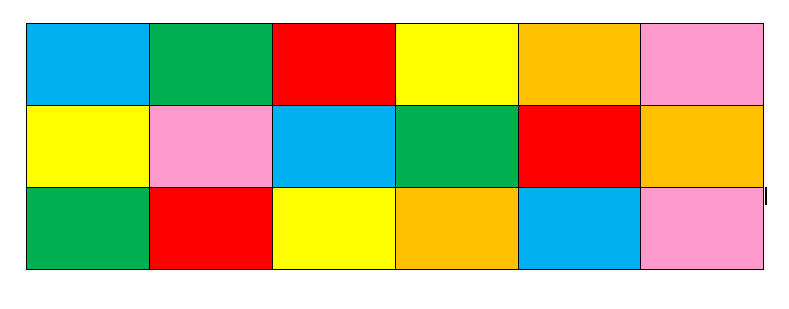 Prawa półkula
Eksperyment cd.
Nazwij po kolei, od lewej do prawej, kolory, jakich użyto do  napisania wyrazów.
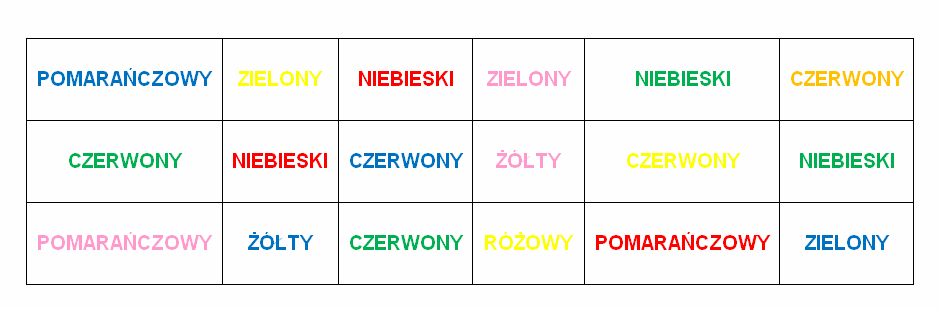 Sudoku dla początkujących - łatwe
Sudoku klasyczne - łatwe
I trudniejsze
Poćwiczmy zatem...
Każda osoba poczęstuje się cukierkiem (Uwaga! Zjemy go później). 

Podzielmy się na grupy według kolorów cukierków.

Każda grupa spróbuje znaleźć jak najwięcej rozwiązań problemu- poćwiczymy kreatywne myślenie
Techniki kreatywnego myślenia
Do czego (poza jedzeniem) można wykorzystać widelec? (macie 5 minut)
Co można zrobić ze szklaną butelką?
    (macie 5 minut)
Czego nie można zrobić ze szklaną butelką? (macie 5 minut)
Haki
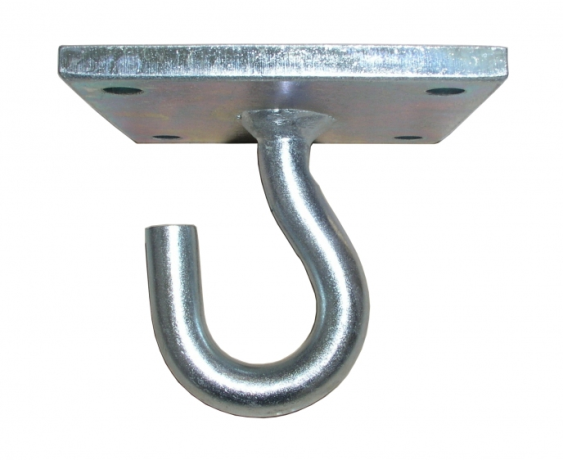 W nauce ortografii:
Cząstka RÓŻ
Cząstka RUSZ (ruch)
Rodziny wyrazów (zapamiętaj króla, a reszta…)
Ucząc się czegoś wykorzystuj wszystkie zmysły
Wyobraź sobie...
Poczuj zapach...
Zobacz...
Dotknij...
Usłysz...  szczególnie swój głos (powtarzanie na głos pozwala lepiej zapamiętać treści )
I cudowny wynalazek... Wykonany własnoręcznie...
Mapy myśli
Zalety map myśli
Teraz stwórzmy mapę myśli
Może coś o świętach?

 Tytuł mapy to: Boże Narodzenie

Działamy!
Dziękuję za uwagę
Życzę przyjemnej i owocnej nauki